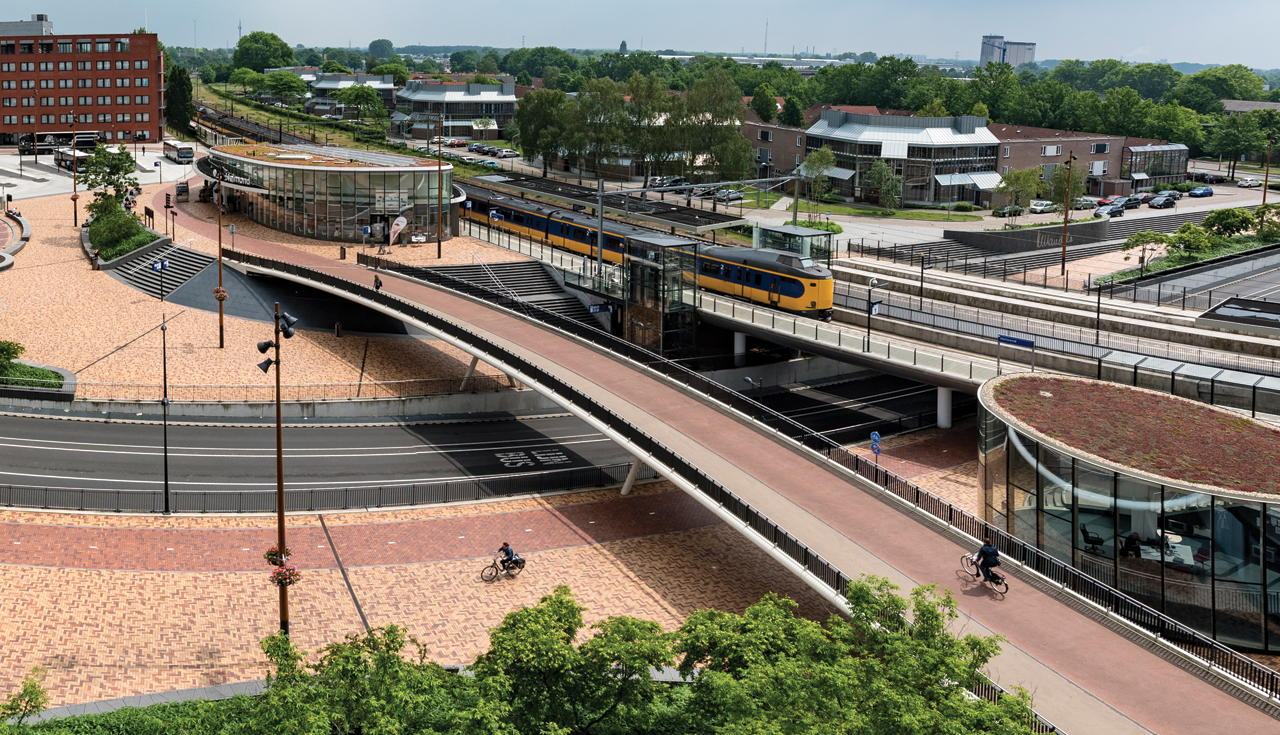 Smart monitoring of points and switches.
Ted Luiten, energymanager
ProRail document T20150102-1658833467-2908
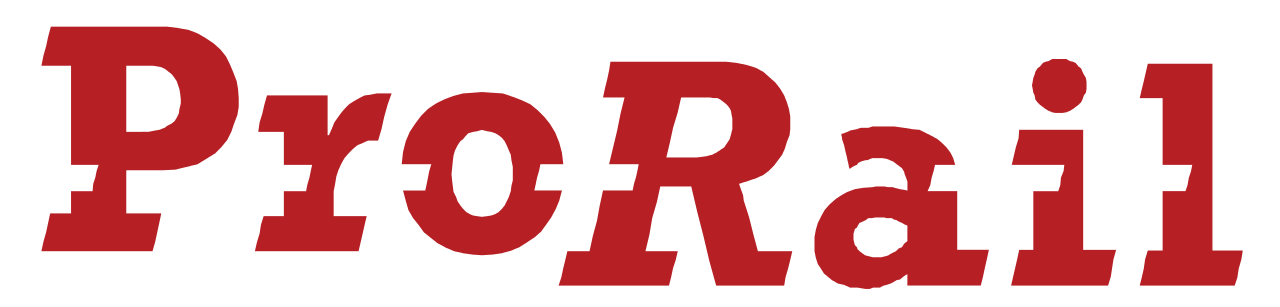 DataLab – foundation
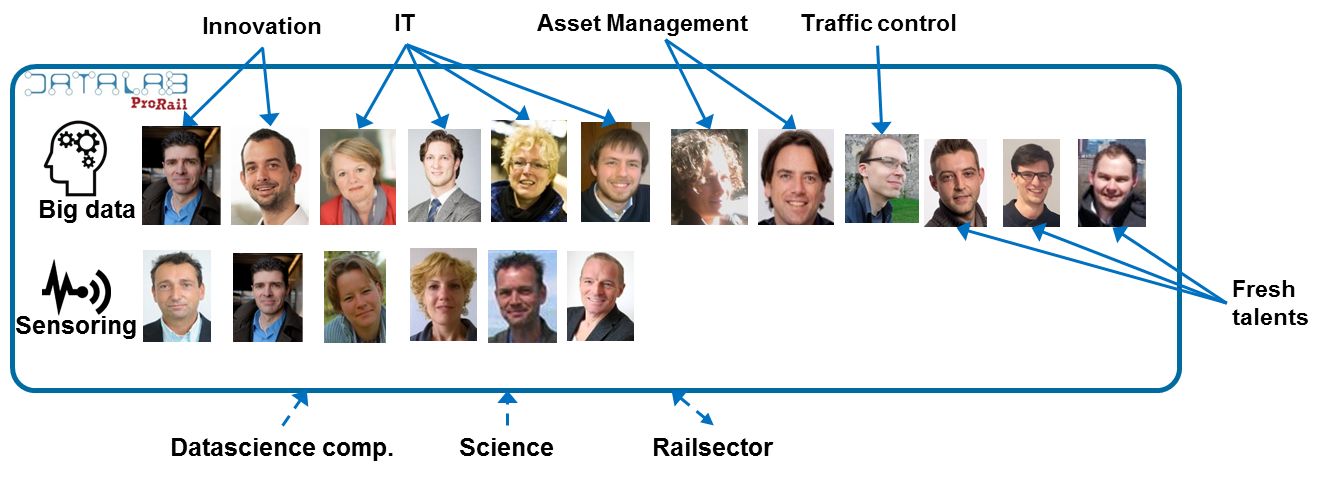 People
coalition ofdepartments
datacientists
System
understanding
Platform
Hadoop cloud
Open source
Process
Scrum
Datascience cycle
Data search
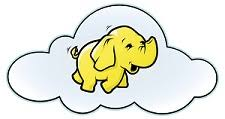 Modelling
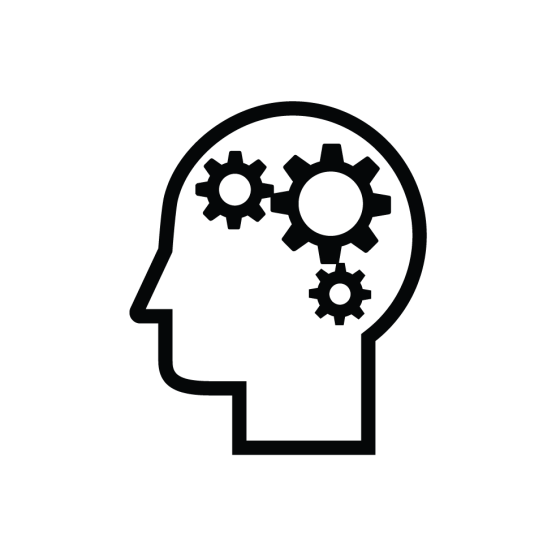 Analyzing
Data improvement
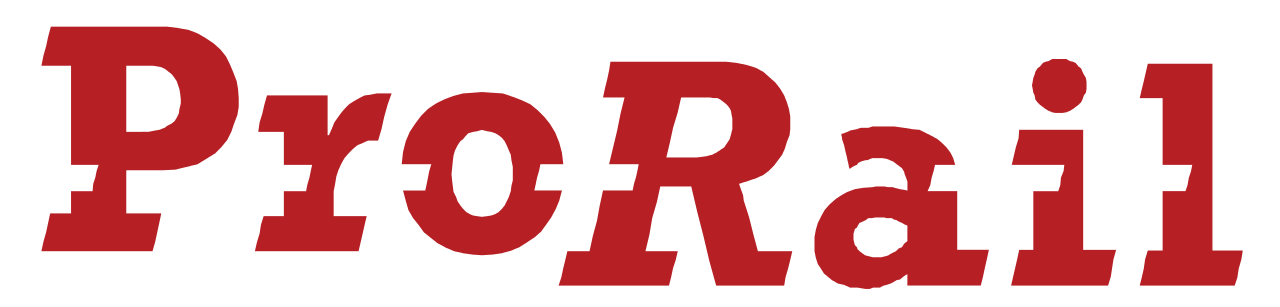 Data intelligence
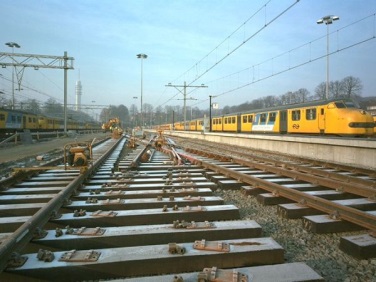 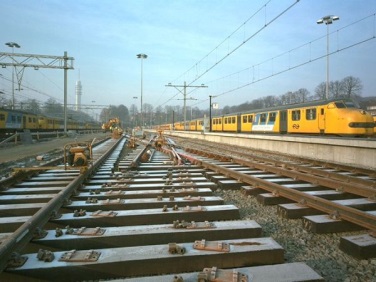 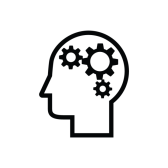 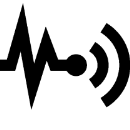 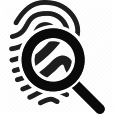 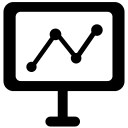 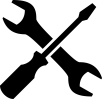 Sensoring& tracking
Action inoperation
Dataintelligence
Dataengineering
Dashboards & insights
Assets
Logistics
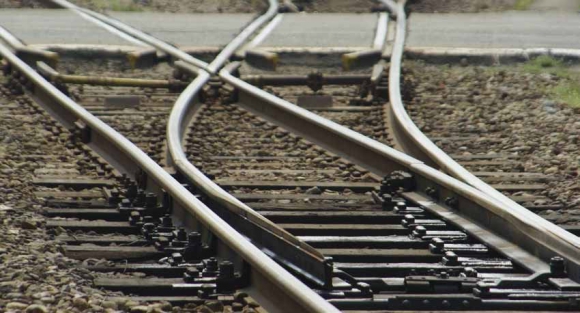 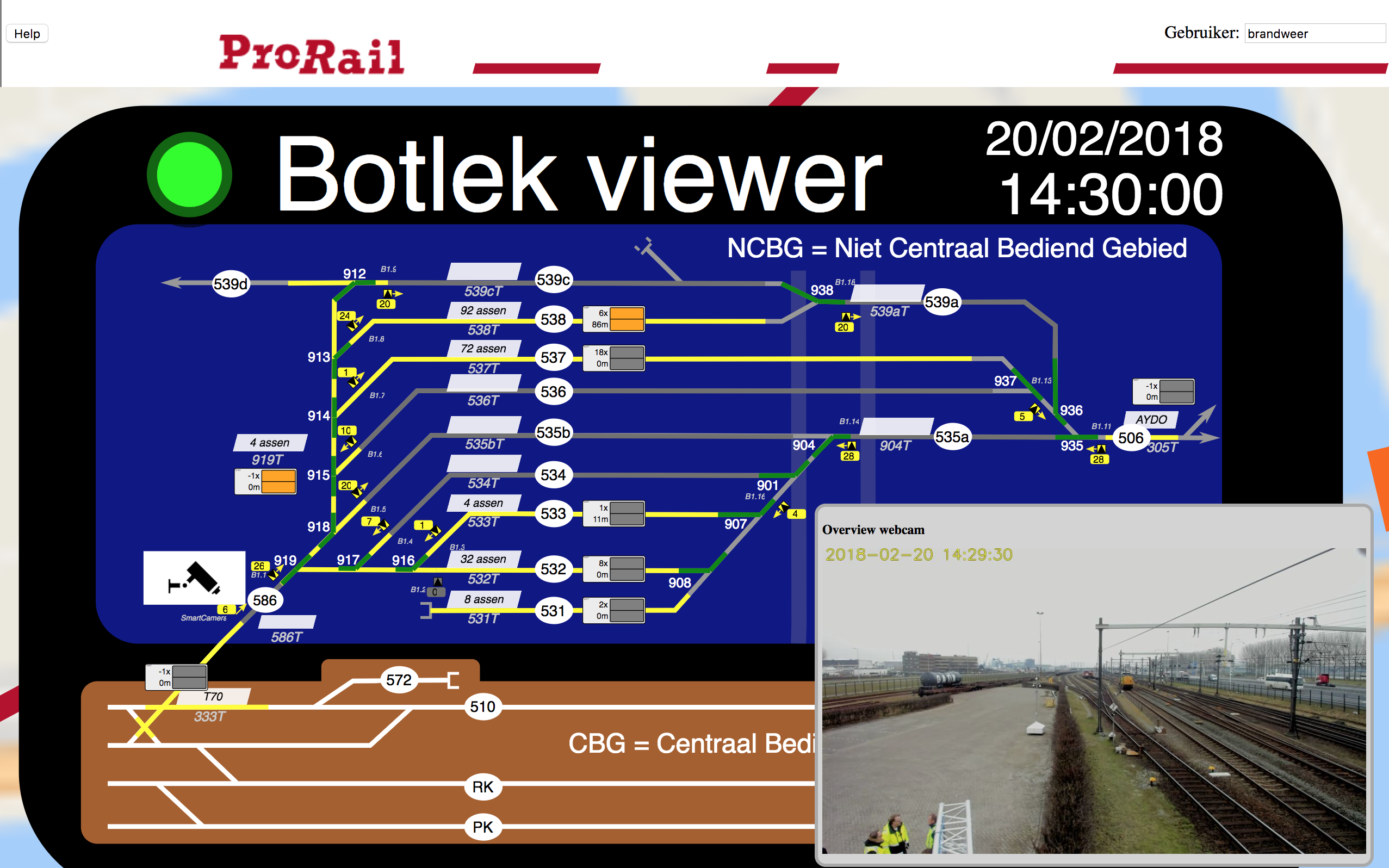 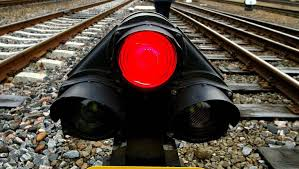 Switches
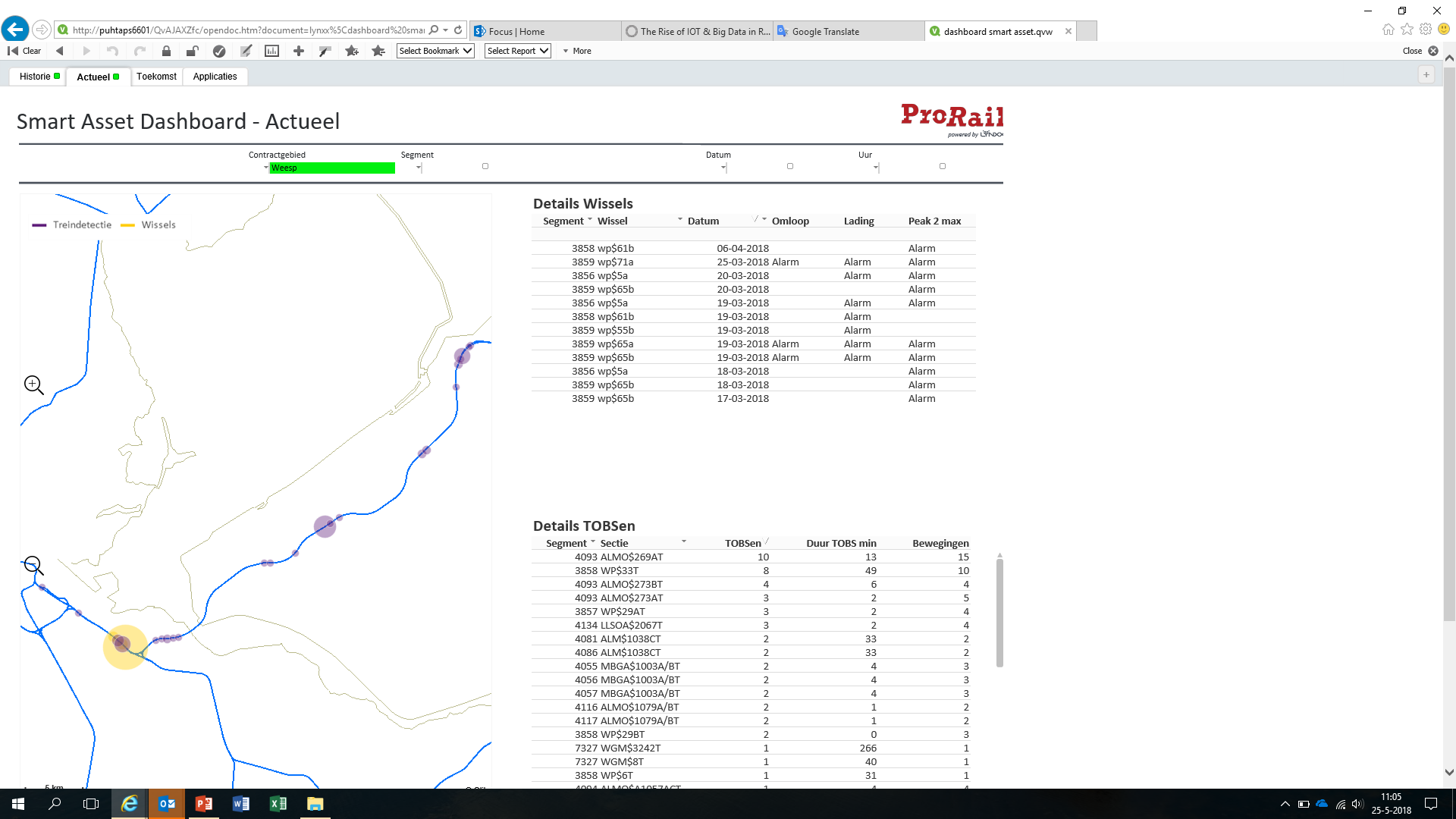 Treindetection
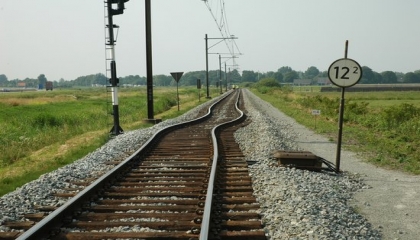 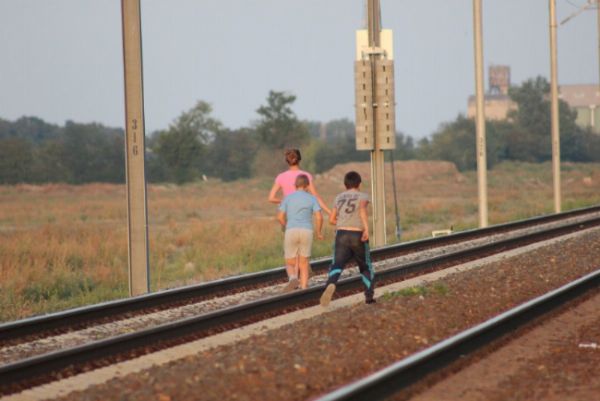 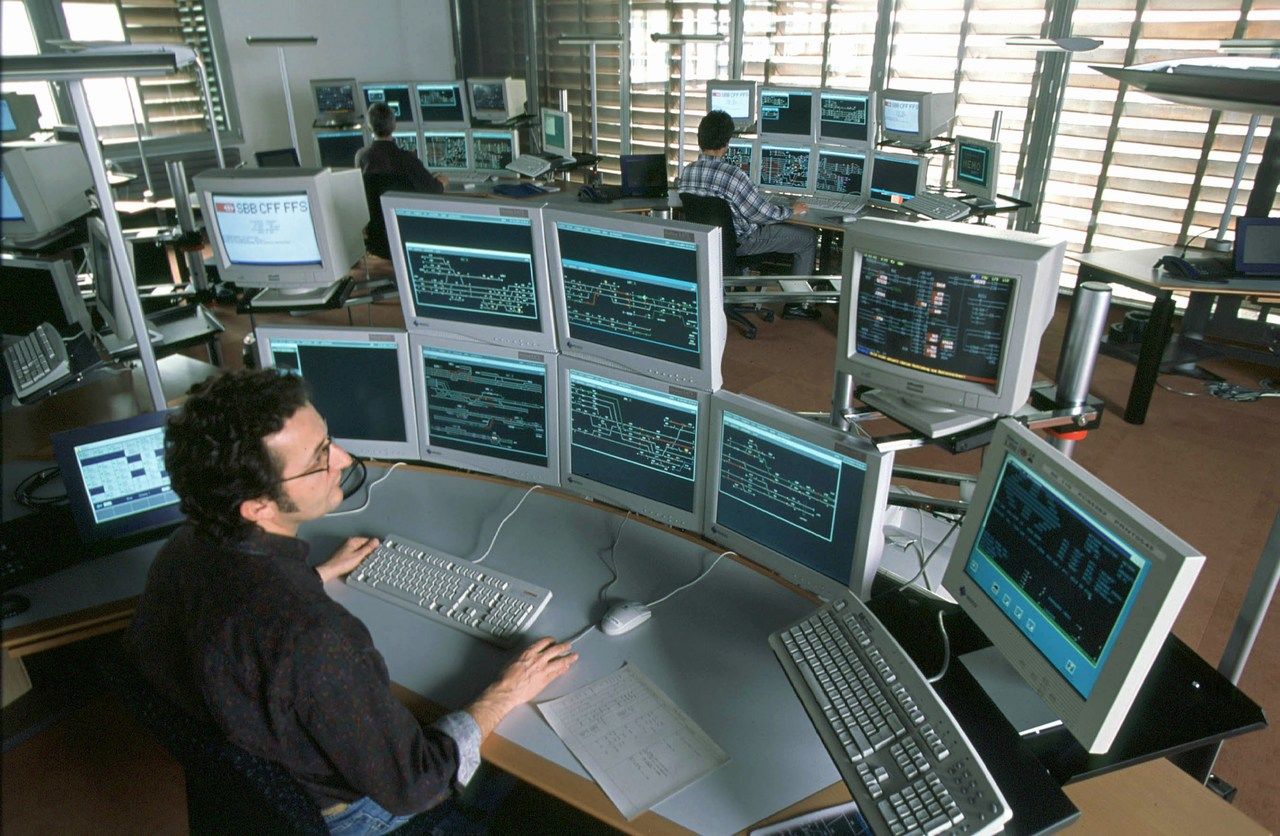 Smart asset dashboard
Traffic control
Track
Tresspassers, animals
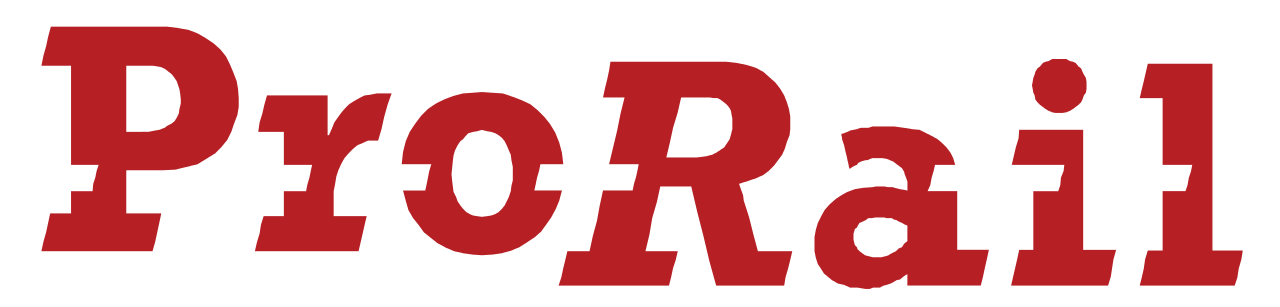 Data intelligence - assets
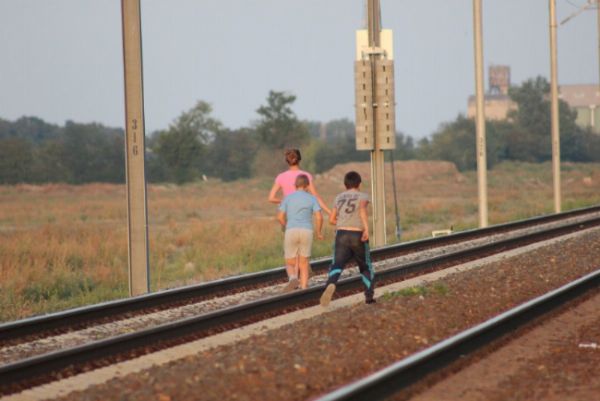 Tresspassers & animals
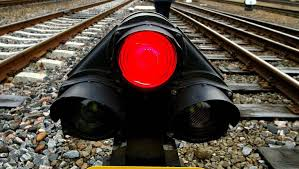 Data
Measurement trains
Reported geometry & defects 
Track configuration
Maintenance
Train movements
Reported trespassers
Inhabitants & char.
Schools, camping, p.o.i.
Events, weather, holidays
Railway 
Surrouding area
Switch movements
Motor current
Maintenance
Weather
Switch characteristics
Train movements
Section occupations
Train positions
Reported defects
Maintenance
Weather
Traindetection
Support vector machines
Regression
Combi of Classification, Anomaly det., Neural nets
(log) Regression
Techn.
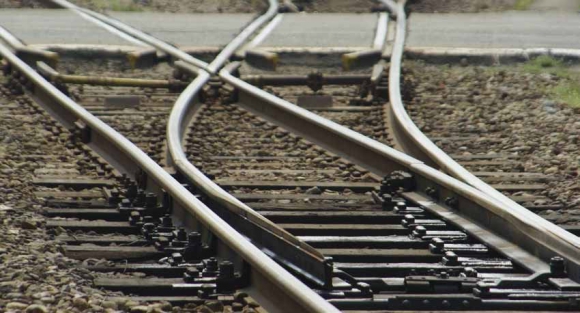 Predictive dashboard
Condition dashboard
Predictive dashboard
Condition dashboard
Predictive dashboard
(Condition dashboard)
Predictive dashboard
Output
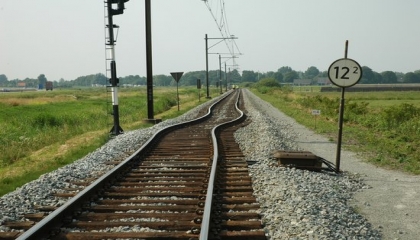 Doubled chance of arrest
Nationwide in userailway police
Nominated for innovation price
Pilot condition monitoringsuccessful (100% rate)
Nationwide implementation started
Develop predictive
Pilot running
Discussion with contractorson relation performance contracts vs. predictions by ProRail
In development, first tests
Next: combination withmonitoring from passenger trains
Status
Point switches
Track
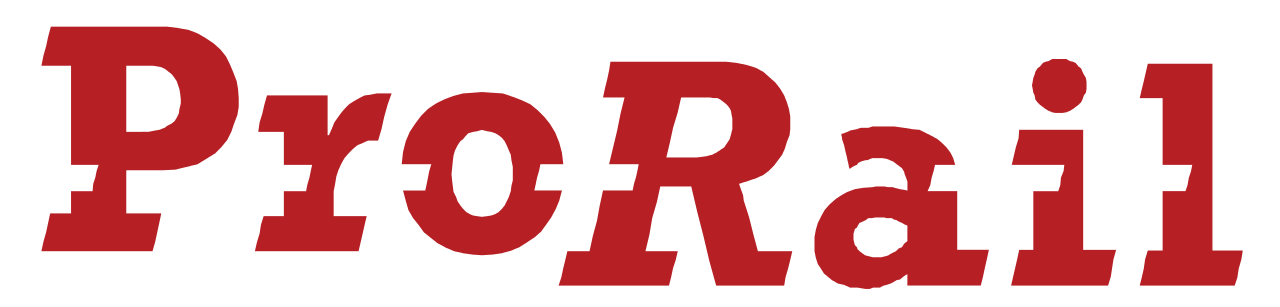 Sensoring
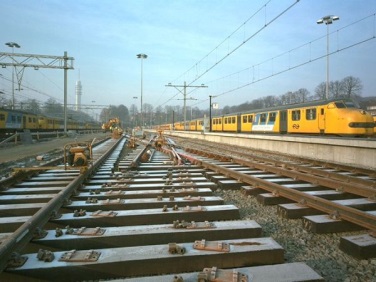 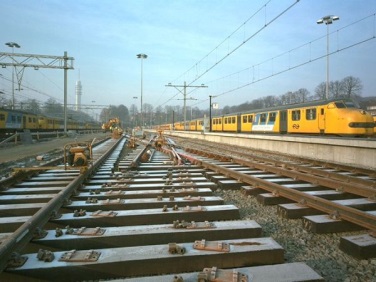 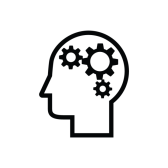 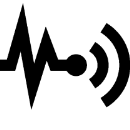 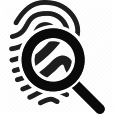 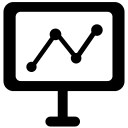 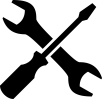 Sensoring& tracking
Action inoperation
Dataintelligence
Dataengineering
Dashboards & insights
Monitor infrastructure
Monitor trains
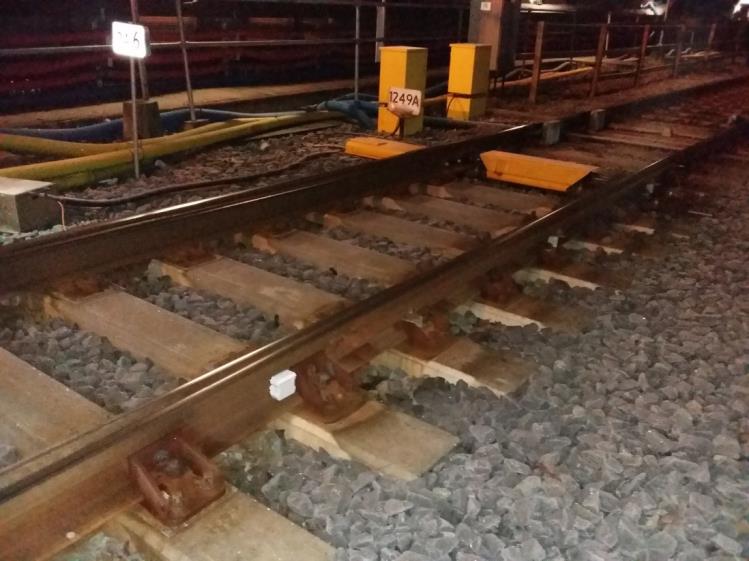 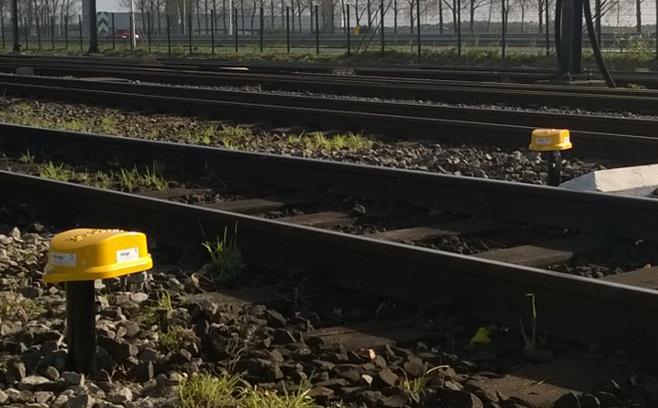 Frominfra
Infra -> Train
Infra -> Infra
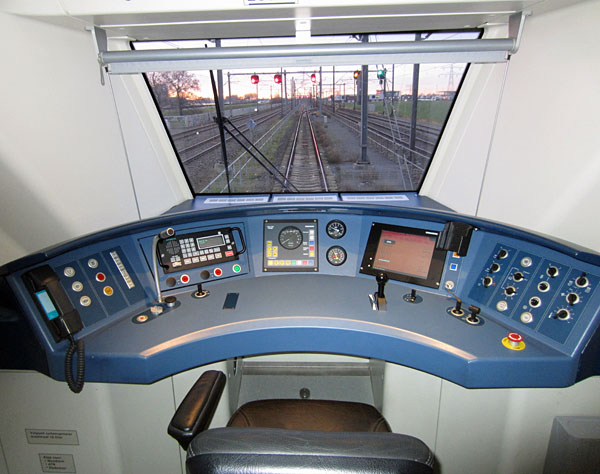 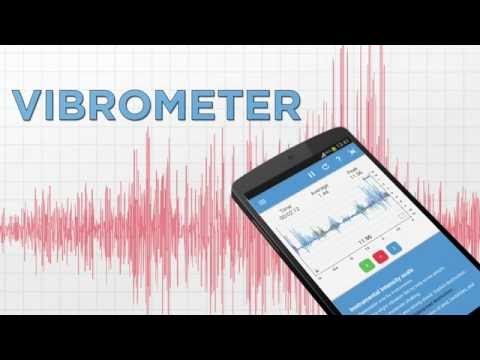 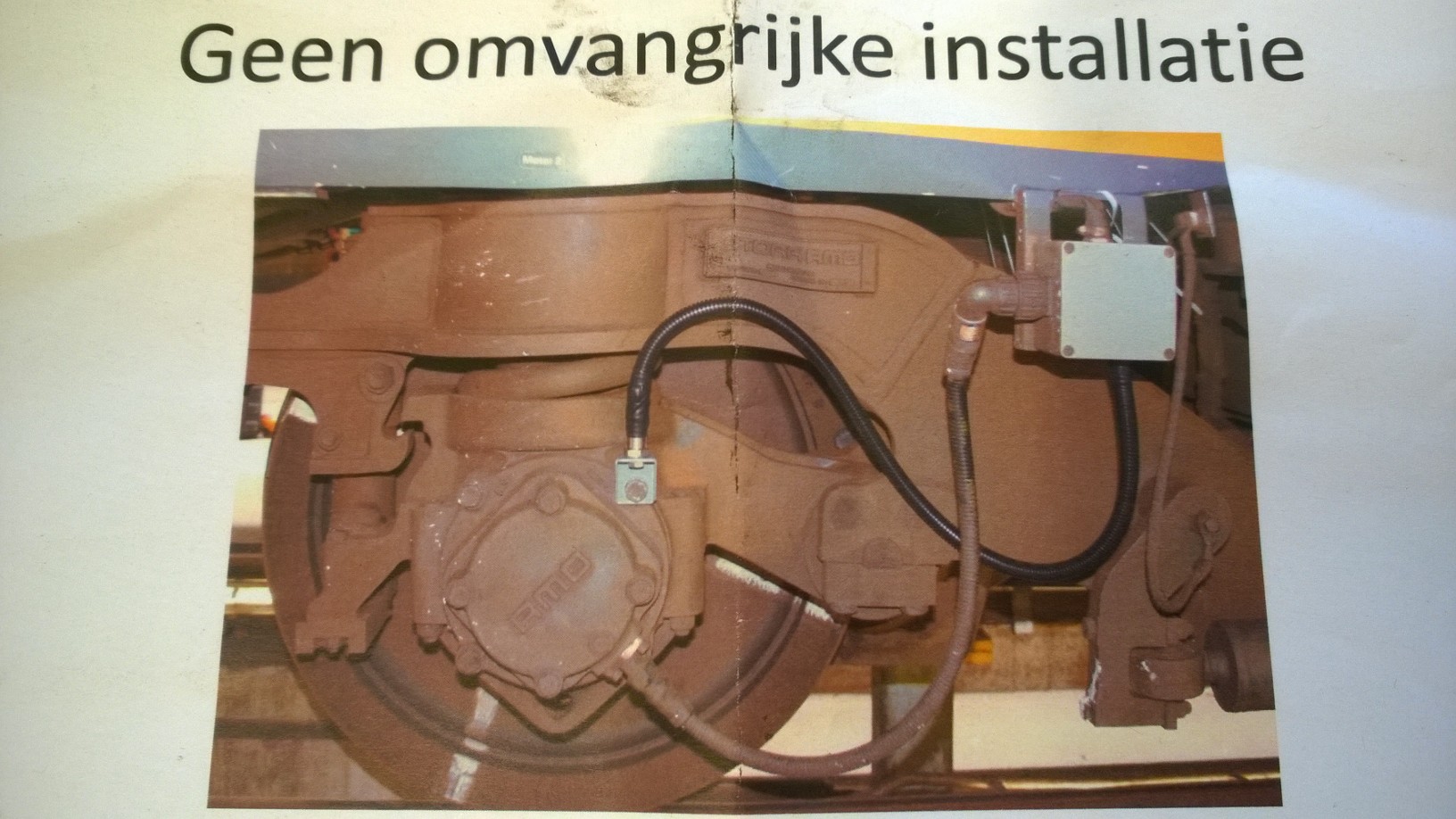 Fromtrain
Train -> Infra
Train -> Train
Passengers -> Infra
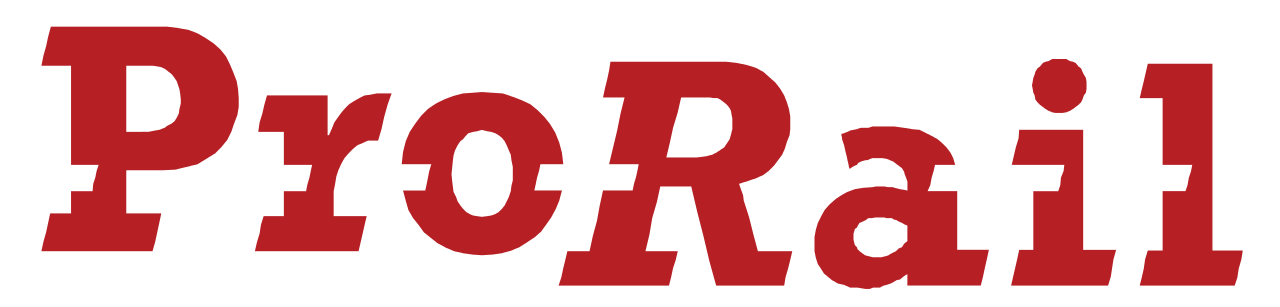 Infra – infra sensoring
Switch sensors (2.000 placed)
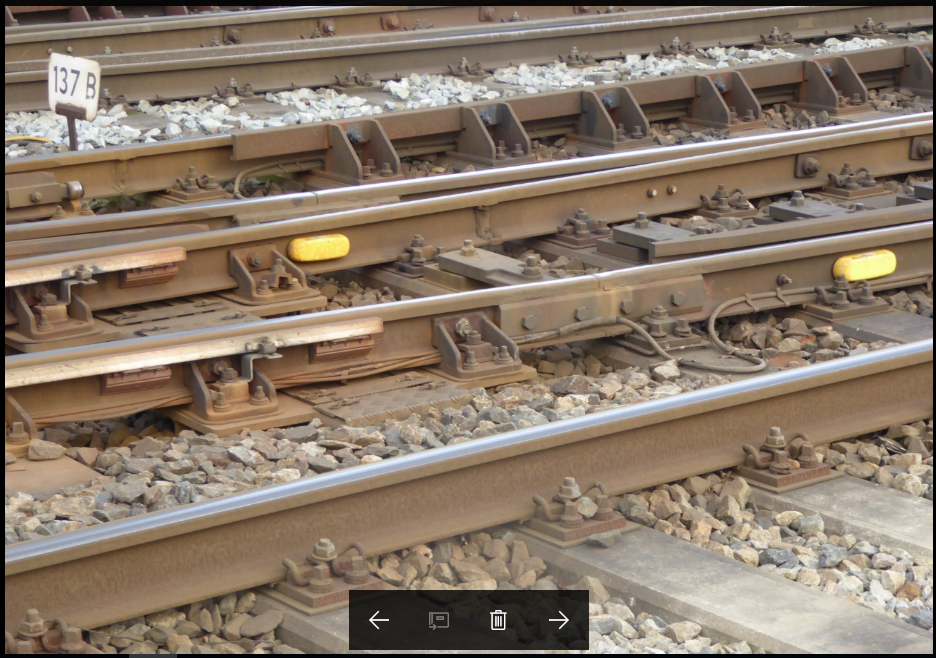 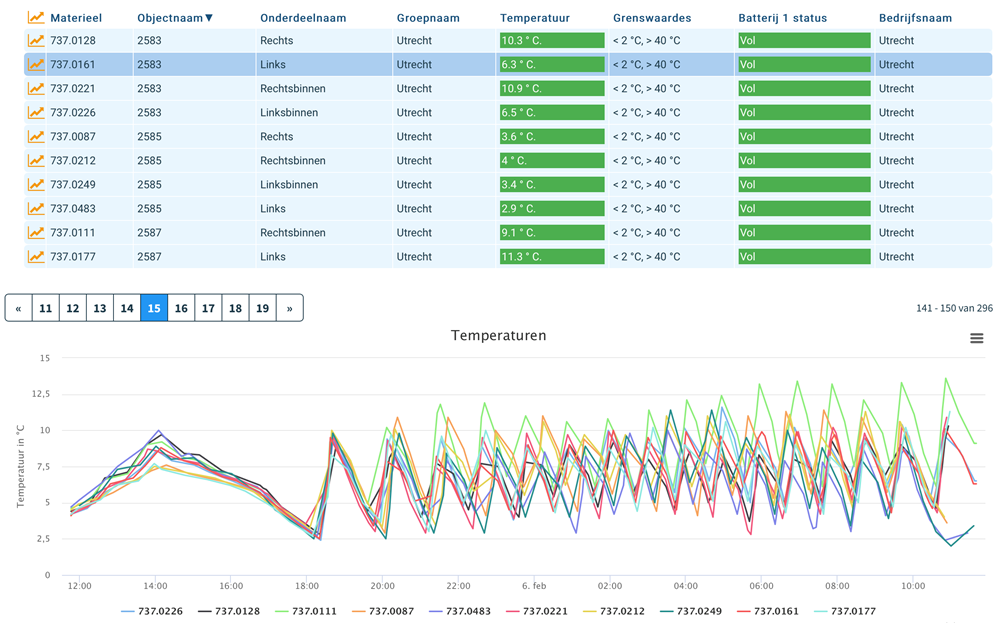 Crossings
Wire
Doors
Joints
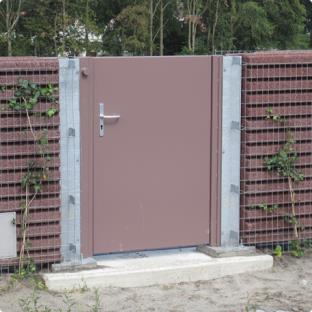 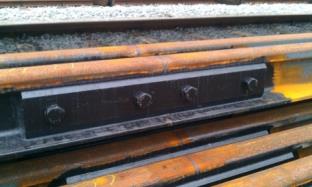 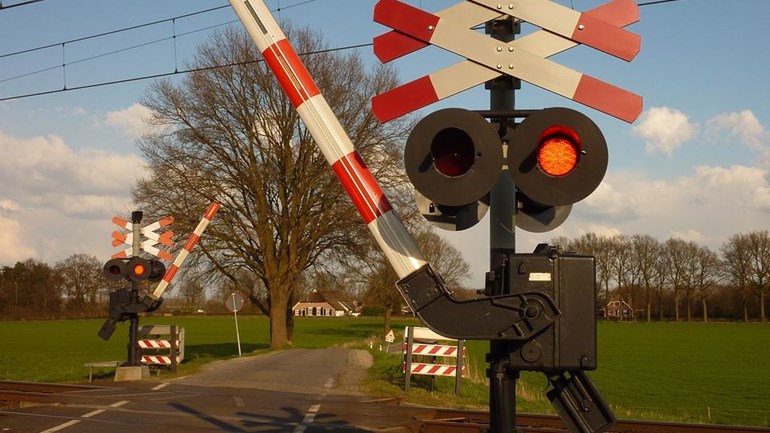 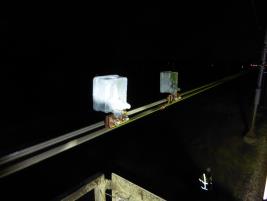 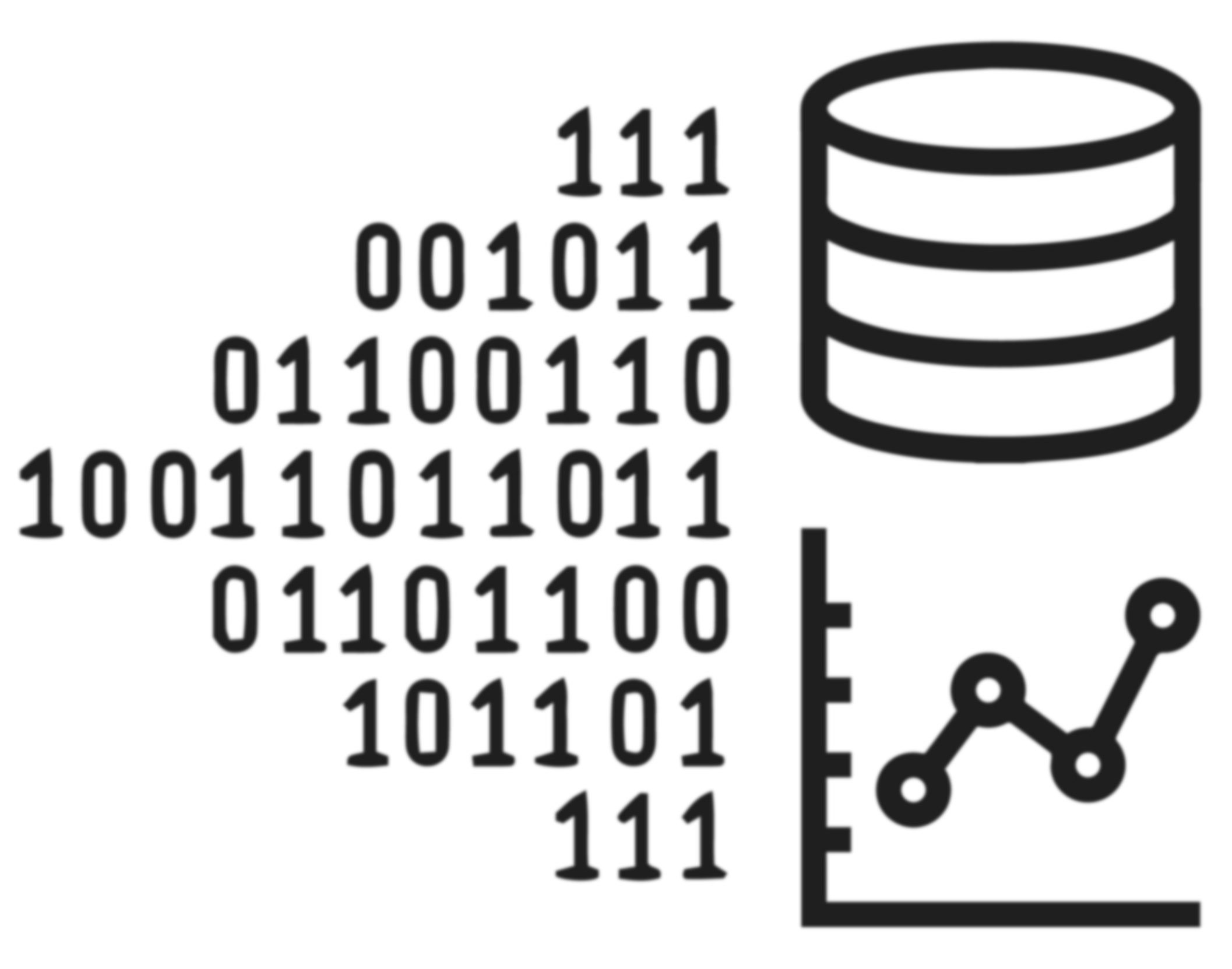 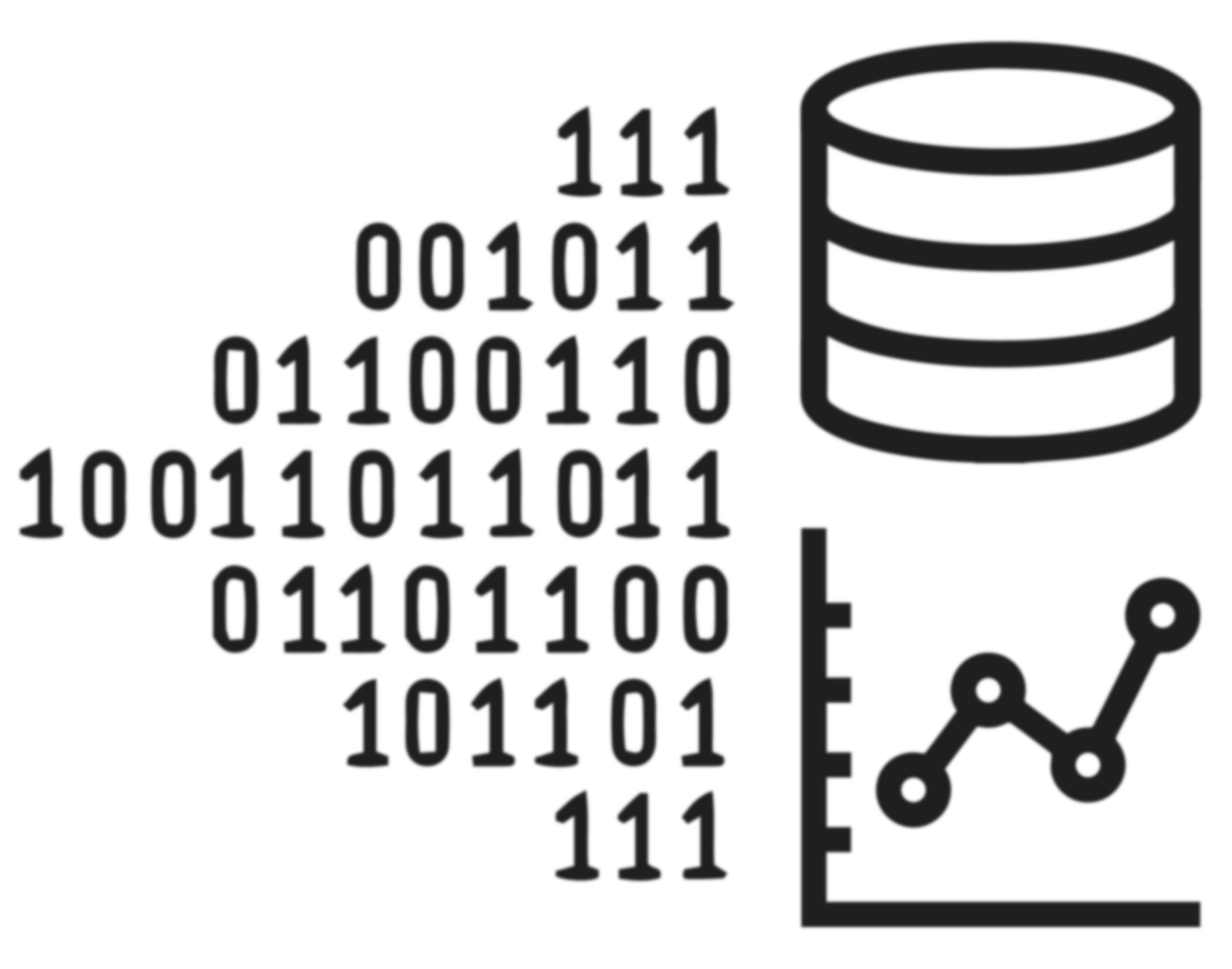 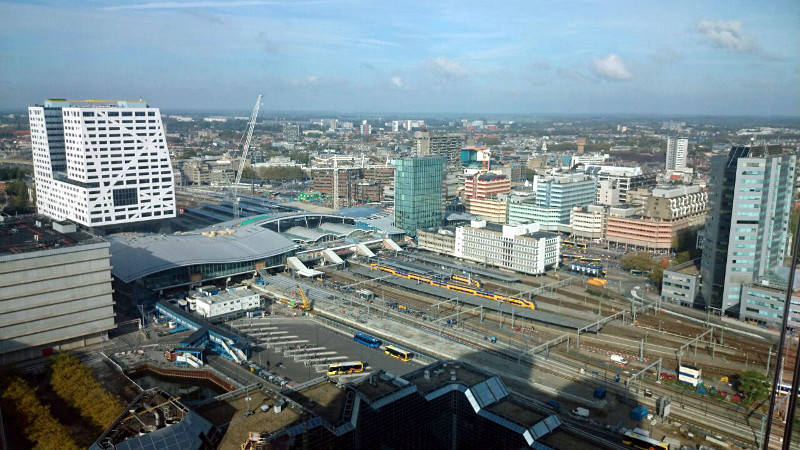 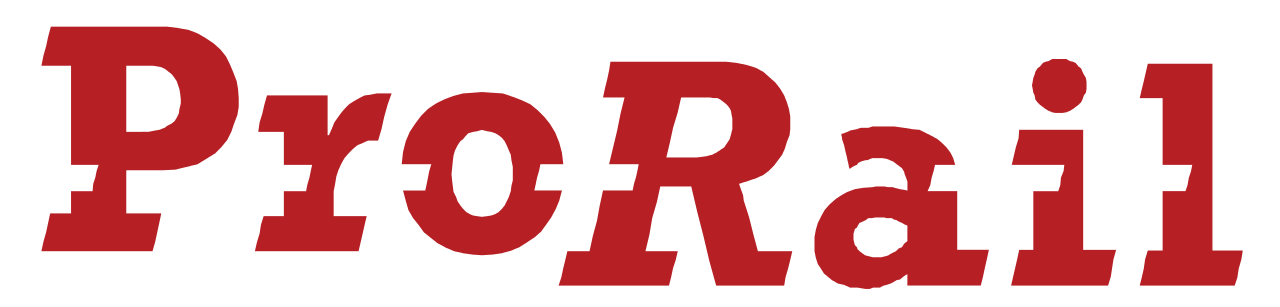 | DataLab
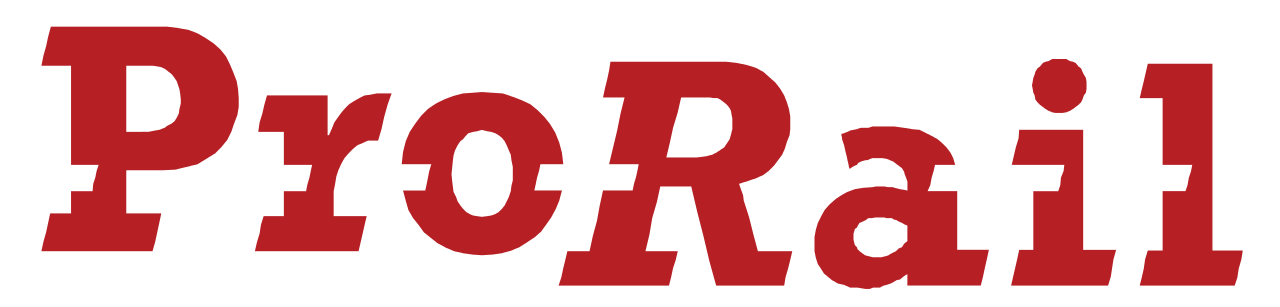 Datadriven innovation in Dutch railway infrastructure
paul.vandervoort@prorail.nl
More info? Contact: